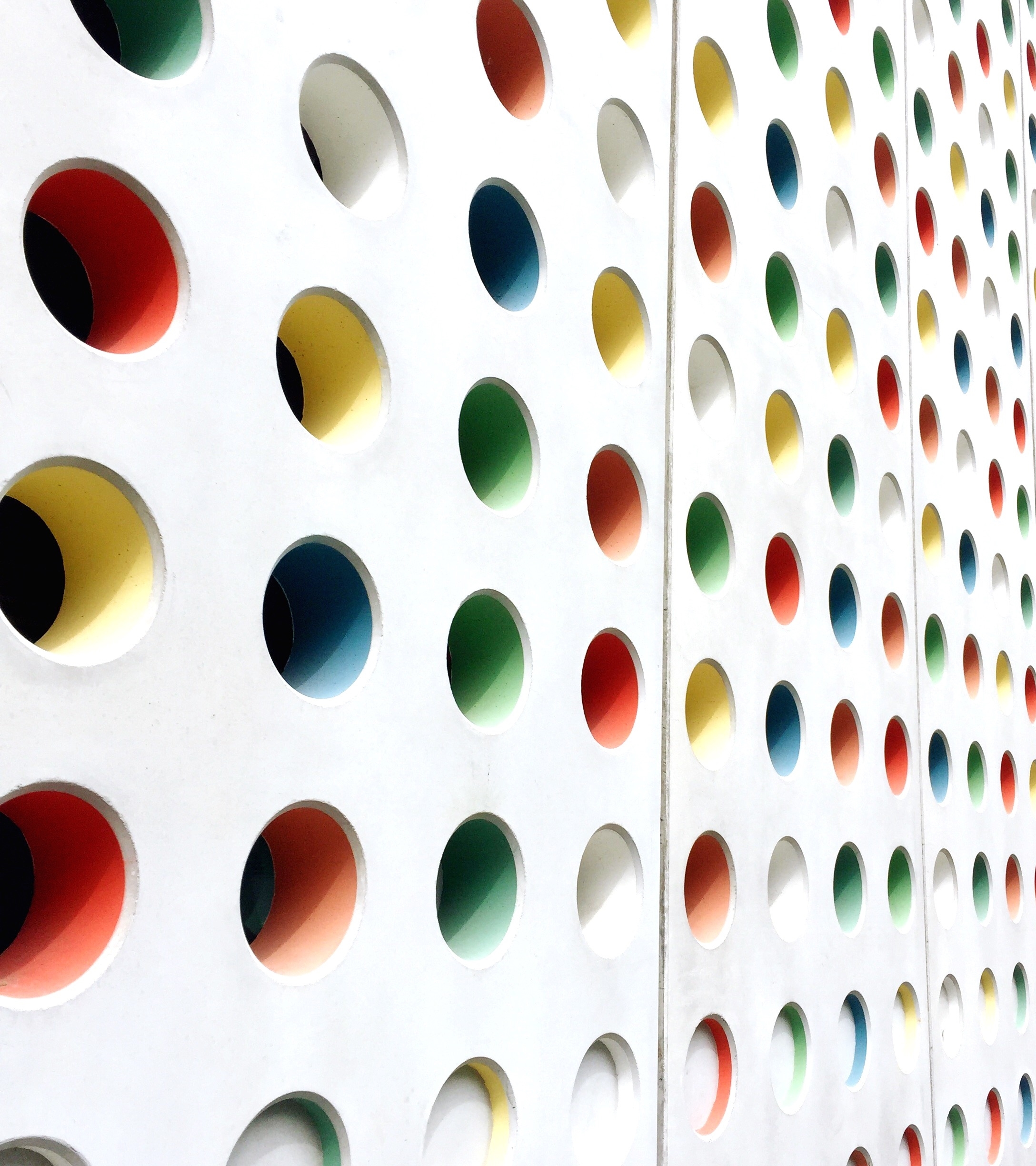 Challenges in a competency-based model for remediation: An ethical perspective
January 20, 2024
Nadya A Fouad
Agenda
Profession Wide Competencies-2017
Competency Development
APA accredited programs are evaluated on how they assess student competence development
Students develop competencies in different rates and in different patterns.
Small percentage develop problems of professional competence (PCCS) and programs must develop remediation plans
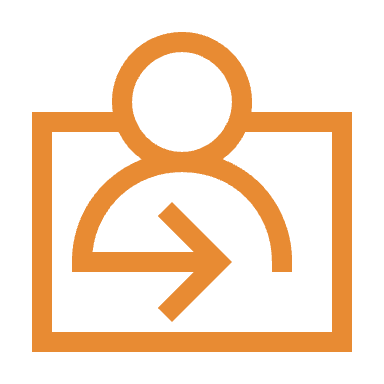 When there are problems
Challenges
Remediation Plans
Remediation Process
Vacha-Haase, T., Elman, N. S., Forrest, L., Kallaugher, J., Lease, S. H., Veilleux, J. C., & Kaslow, N. J. (2019). Remediation plans for trainees with problems of professional competence. Training and Education in Professional Psychology, 13(4), 239–246. https://doi.org/10.1037/tep0000221
Remediation Plan Checklist
Checklist Continued
https://www.apa.org/ed/graduate/competency-remediation-template.doc
Remediation Plans
Remediation Strategies
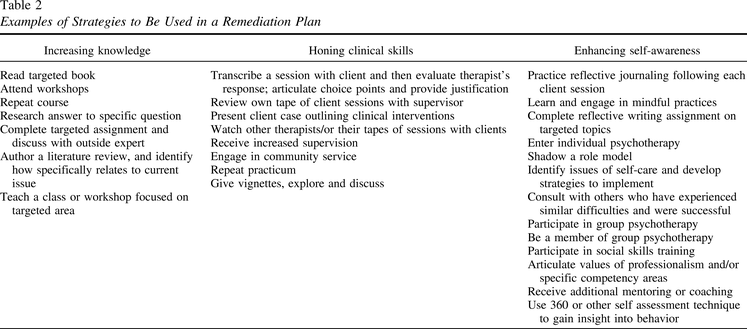 Case:  Giselle
Second year doctoral student in clinical psychology
First practicum during 2nd year
1st year no concerns in initial courses
But--- concerns about ability to maintain positive working alliance with three clients
Deficits:  empathic reflections, content reflections did not match 
Clients did not return or requested a different therapist
What steps would you take for a remediation plan?
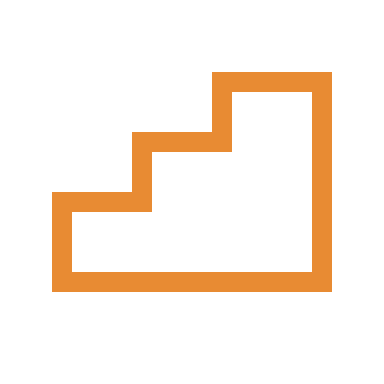 Confidentiality vs Privacy
Issues for Trainees
Issues for Trainees
Ethical Issues for Trainers
Standards
Case:  Manuel
What steps would you take for a remediation plan?
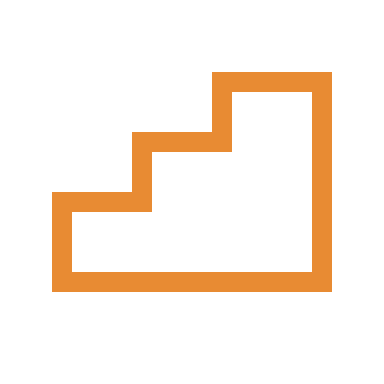 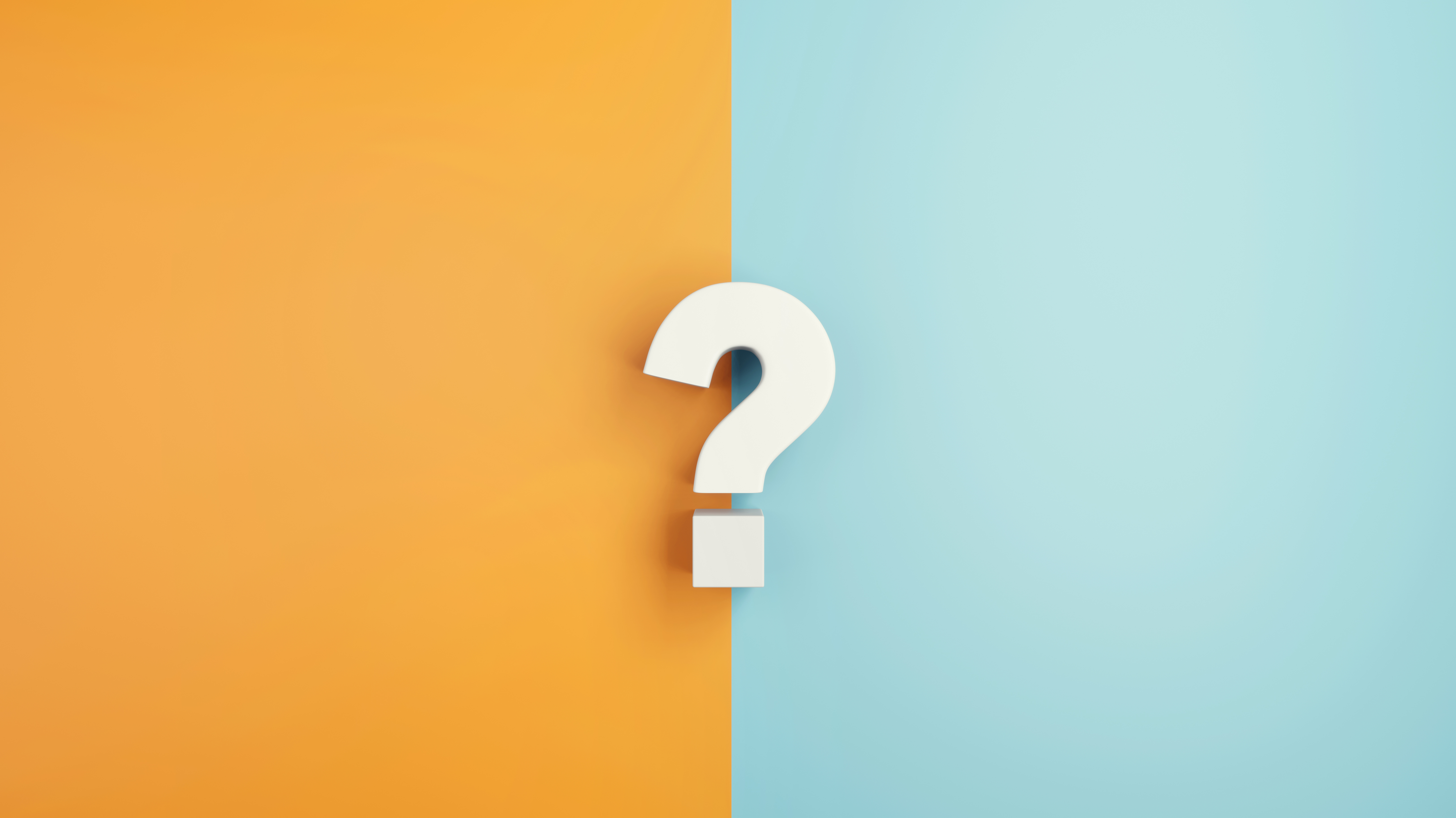